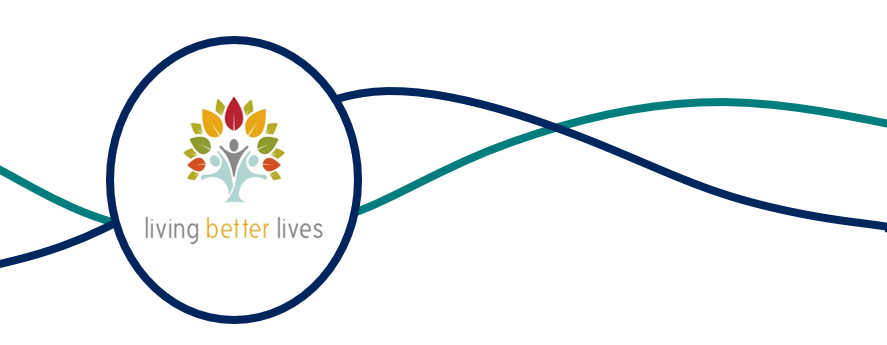 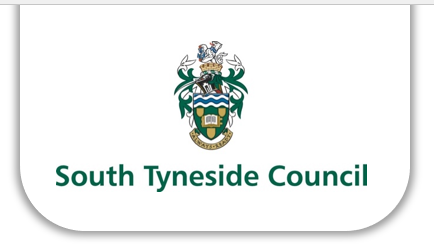 Adult Social Care & Commissioning
Healthwatch Public Event
18th February 2025
Agenda
Introductions
The Statute
Adult Social Care and Partnerships
What Adult Social Care do
Our Let’s Talk Team
Local Area Coordination
Let’s Talk Local Hubs
Occupational Therapy
Adult Safeguarding
Questions
Adult Social Care – The Statue
Adult Social Care provides supports to adults 18 and over (and their carers) to stay independent and well so they can live the life they want. Our statutory duties our defined in Part 1 of The Care Act 2014 and supported by the Care and Support Statutory Guidance, 2015.
There are many different pieces of Statue, Statutory Guidance and Legislation which Adult Social Care are required to adhere to. These in the main include:
Mental Health Act, 1983
Human Rights Act, 1998
Mental Capacity Act, 2005
The Care Act, 2014
Care and Support Statutory Guidance, 2015
Hospital Discharge and Community Support Guidance, 2022
Health and Social Care Act, 2022 – including CQC Assessment
Adult Social Care and Partnerships:Adult Social Care encompasses many different components to support people to live safe and well. Alongside this the Health and Social Care Act 2022, as well as the Care Act, 2014 enable Adult Social Care to integrated and work in partnership with system partners.Adult Social Care works with other parts of the Council such as Children’s Services, Housing and Public Health to obtain the very best outcomes for people.Adult Social Care also works with Health partners, the VCSE system and partner organisations to ensure joined up and cohesive services are provided to people to meet their needs.Some examples of these are working with:The ICB/ICS including Hospital Trusts, Mental Health Trusts and Primary careThe PoliceTyne and Wear Fire Rescue ServiceSouth Tyneside Recovery ServiceRESTART
What does Adult Social Care do?
What we do
We aim to help people stay independent by:
Looking at what people can do rather than what they can't do
Having conversations with people, rather than focusing on assessment questions from a script
Understanding what is most important to the person, their concerns, what they have already tried and what might be the best next steps
Working with people as experts in their own lives, listening carefully to 'what matters' to them rather than 'what's the matter' with them.
Being creative and helping people to build upon their strengths
Who can get support?
Adult Social Care can support:
any adult with a physical, learning or mental disability
any adult with a physical or mental illness
people who care for them
We look at what you can do for yourself, or with the help from others or in the community, before looking at what we may be able to help with.
Types of care
Social care is often broken down into two categories of short-term and long-term care:
Short-term care is time limited and only until the person no longer needs it. This is to reduce or prevent need for ongoing support.
Long-term care is for those with ongoing needs based either in the community or accommodation such as a nursing home.
Support for adults
Support at home
Equipment to help you live independently
Living Better Lives Resource Centre (previously the STAR Centre)
Assistive technology
Home care
Hospital discharge
Personal assistants
Support with food shopping
Mobile meals
Laundry and cleaning
Gardening
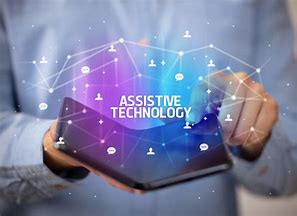 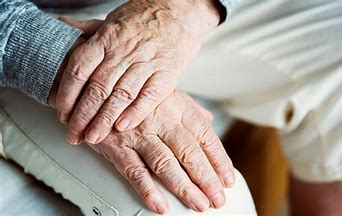 Support for adults
Transport
Blue Badge scheme
Bus passes for disabled adults
Travel passes and support with travel
Services and activities
Search our A-Z directory of services
Socialising and activities
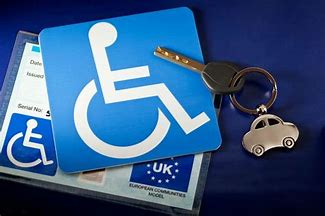 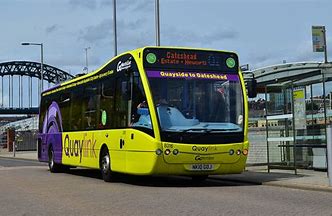 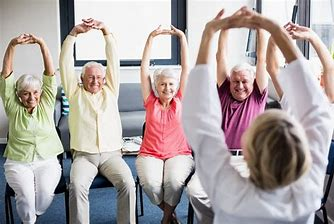 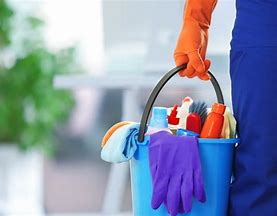 Let’s Talk Team
The Let's Talk team make sure that everyone who approaches us has access to information and advice which supports their wellbeing. This includes online information and telephone advice supported by trained Adult Social Care Advisors.

This means that information is up-to-date and tailored to the individual and their needs.

The aim is to support people and connect them to the support available in their communities and networks.

There are also Local Area Coordinators that can signpost people to support in their local area, depending on the ward you live in.
Let’s Talk Team
What happens when you contact the team

The team will take some details, answer queries where possible or arrange a convenient time for a more in-depth chat, to fully understand how best to help. The team can then connect you to the right support available in the community to improve your independence and achieve the things that matter to you.

If you are a carer, you may be offered an appointment at Connected Caring who will be able to connect you with support available specifically for carers, as well as provide you with information on wider networks to help you to continue with your life in the way you wish to.
Local Area Coordination
“We want all want people in South Tyneside to live in the place they call home with the people and things that they love, in communities where people look out for one another, doing things that matter to them.”
To help deliver this vision we have started to introduce a new way of working called Local Area Coordination.
It's a community-based approach that helps people stay strong, safe, and connected. It focuses on building relationships and supporting residents.
Local Area Coordination will:
help people to stay strong and well within their local community
develop welcoming and supportive communities
encourage system change and the transformation of our public services by understanding the challenges and issues people face when they need support

This approach has been developed successfully in other areas of the country. For more details on how this has worked see Local Area Coordination Network.
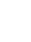 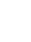 Let's Talk Local Hubs
Residents can drop in to our Let's Talk Local Hubs to get free advice, information, and guidance about:
Adult Social Care services
local community groups and support networks
options available in South Tyneside to help you stay connected and supported
support for carers who need guidance or help balancing their caring role
Before contacting the team
You may not need to contact the team in order to get the support you need.
Our directory of services contains local services that offer a range of support and there are Local Area Coordinators that can signpost you to support in your local area.
We also have information online that may help you answer your questions without having to speak with a member of the team.
You can find information about:
Blue Badge scheme
Mobile meals
Hospital discharge
Support with food shopping
Home care
Assistive technology  
Laundry and cleaning
Socialising and activities
Money and debt advice
What the team cannot help with
There are some common queries that the Let's Talk team are unable to help with, they cannot:
influence housing applications
provide key safe numbers
purchase or fit a key safe for you if you are able to answer the door yourself
provide a ramp (the Council will only provide ramping for wheelchairs prescribed by the NHS)
provide walking aids - you should speak to your GP who can refer you for a mobility assessment
AskSARA
AskSARA is an online self-help guide. It provides expert advice and information on products and equipment for people of all ages who want to stay independent in and outside of their home.

To use it:
Go to South Tyneside's AskSARA tool
Choose the area you would like help and support with
Answer some questions about yourself and your environment
Once you have completed the questions, AskSARA will create a free personalised report providing:
clear, tailored advice written by experts on ways to help you stay independent in your home
an impartial list of products and equipment, specific to your needs, with information on where to get them
further help and contacts for more information
an option to save your report and share it with family, friends and care workers
Occupational Therapy Services
Adult social care have a qualified Occupational Therapy (OT) service which works with people to assess and support them to live as independently as possible. They do this by:
Assessing for aids which would support a person to be as independent as possible.
Assessing for adaptations which would support a person to be as independent as possible.
OT’s assess for standard and specialist equipment and minor and major adaptations.
Buying your own equipment
There are many companies that sell equipment, if you would rather buy your own, including:
Argos
Amazon
Living Made Easy
CareCo
Complete care shop

For more services who sell / hire equipment Search our A-Z directory of services.
After buying, if you need help fitting any equipment, you can find either an approved local trader on the business approval register website or contact ACTS Handy Service.
If you are already in touch with a named worker
You can contact them by email or by using their direct phone number.
You can also call our Let’s Talk Service on:
0191 424 6000 - Monday to Thursday, 8.30am to 5pm and Friday, 8.30am to 4.30 pm
0191 456 2093 (In case of an emergency outside the above office hours)
Read the adults and integrated care privacy notice.
Adult Safeguarding
s42 of the Care Act,2014 prescribes our duties for protecting an adult at risk.
An adult at risk is defined as any adult aged 18 or over who meets the following criteria:
Has an appearance of needs for care and support (whether or not the local authority is meeting any of those needs)
Is experiencing, or at risk of, abuse or neglect
As a result of the appearance of those care and support needs, is unable to protect themselves from either the risk of, or the experience of, abuse or neglect.
In South Tyneside we have a Multi-Agency Safeguarding Hub (MASH) which considers all safeguarding concerns submitted, which is multi agency in formation.
Report a safeguarding concern
If you think someone is at risk or is being abused, you should report it to South Tyneside Council:
Report a concern about an adult
Report a concern about a child
Contact Adult Social Care
If you need to talk to someone for advice about the right support for you, a friend or relative to live a better life our team of Let’s Talk trained advisors is here to help guide you to the right support to help you remain independent.


Get in touch online  or telephone:

https://southtyneside.gov.uk/article/11742/Request-support-with-care-online

0191 424 6000 - Monday to Thursday, 8.30am to 5pm and Friday, 8.30am to 4.30 pm

0191 456 2093 (In case of an emergency outside the above office hours)
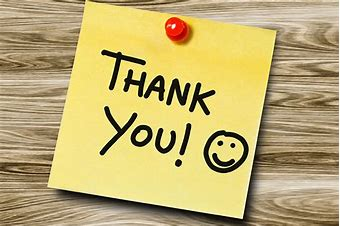